Docker For IOC Deployment and Management
Stephen Mudie
Senior Scientist SAXS/WAXS Beamline Australian Synchrotron
IOC Lifecycle
Design
Develop
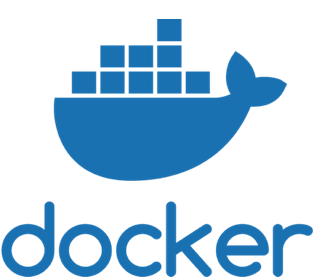 Define
Build
Deploy
Manage
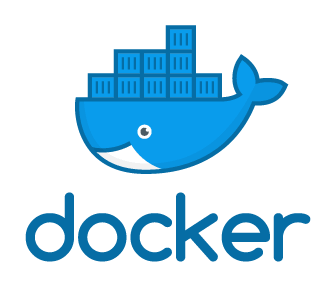 Docker Overview
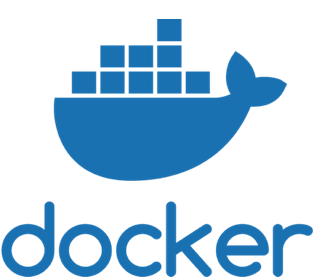 Docker Containers
Virtual Machines
App
App
App
Framework for deployment and management of containers
Containers are isolated Linux environments
Uses host kernel
Resource prioritisation
Isolation
Much lighter than Virtual Machines
Guest OS
Guest OS
Guest OS
App
App
App
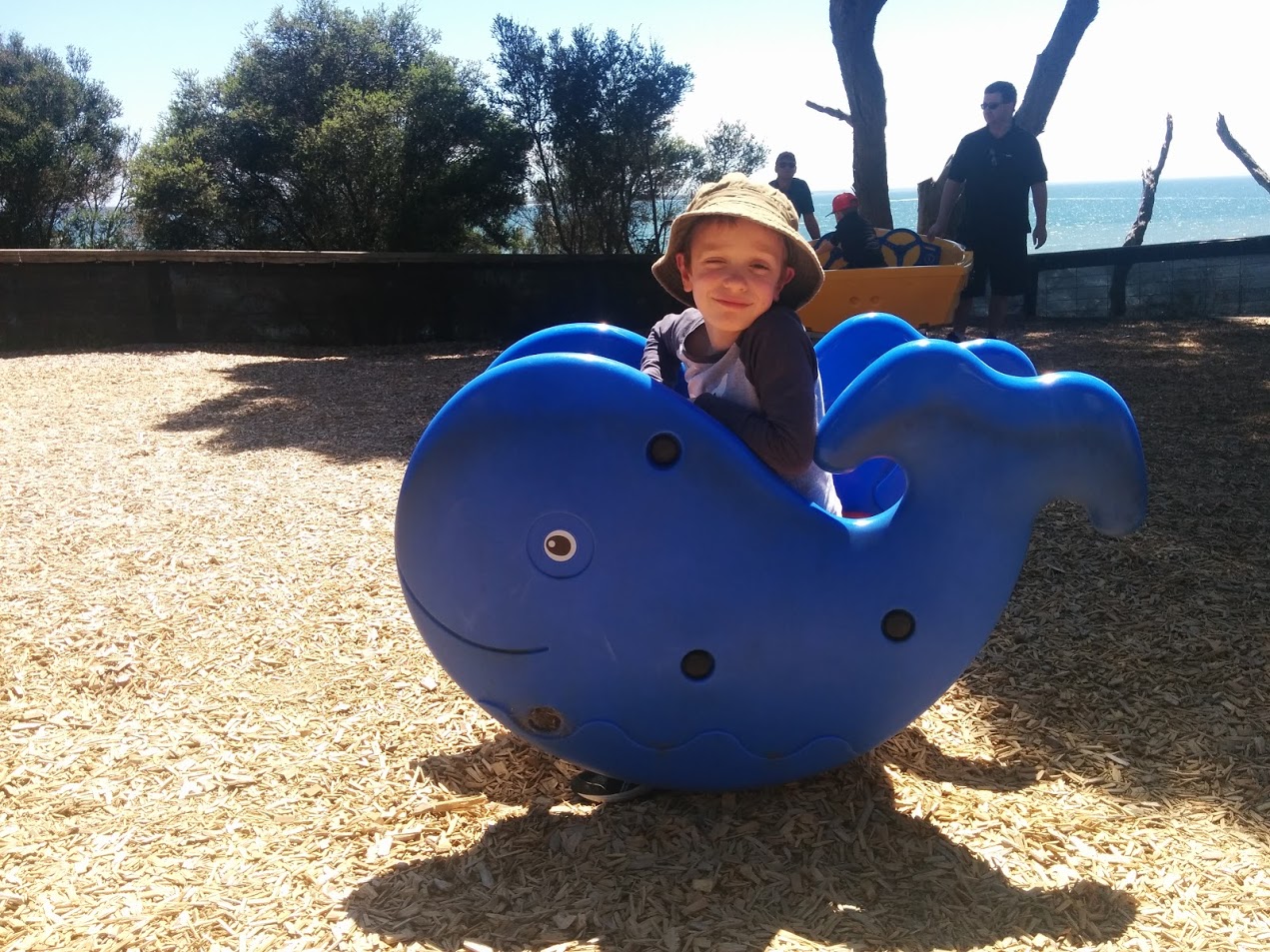 Hypervisor
Docker Engine
Host Operating System
Host Operating System
Host Hardware
Host Hardware
Docker Swarm - Orchestration
Cluster of Docker hosts (Nodes)
Docker “Services”
Load balancing, scaling, failover
Service discovery
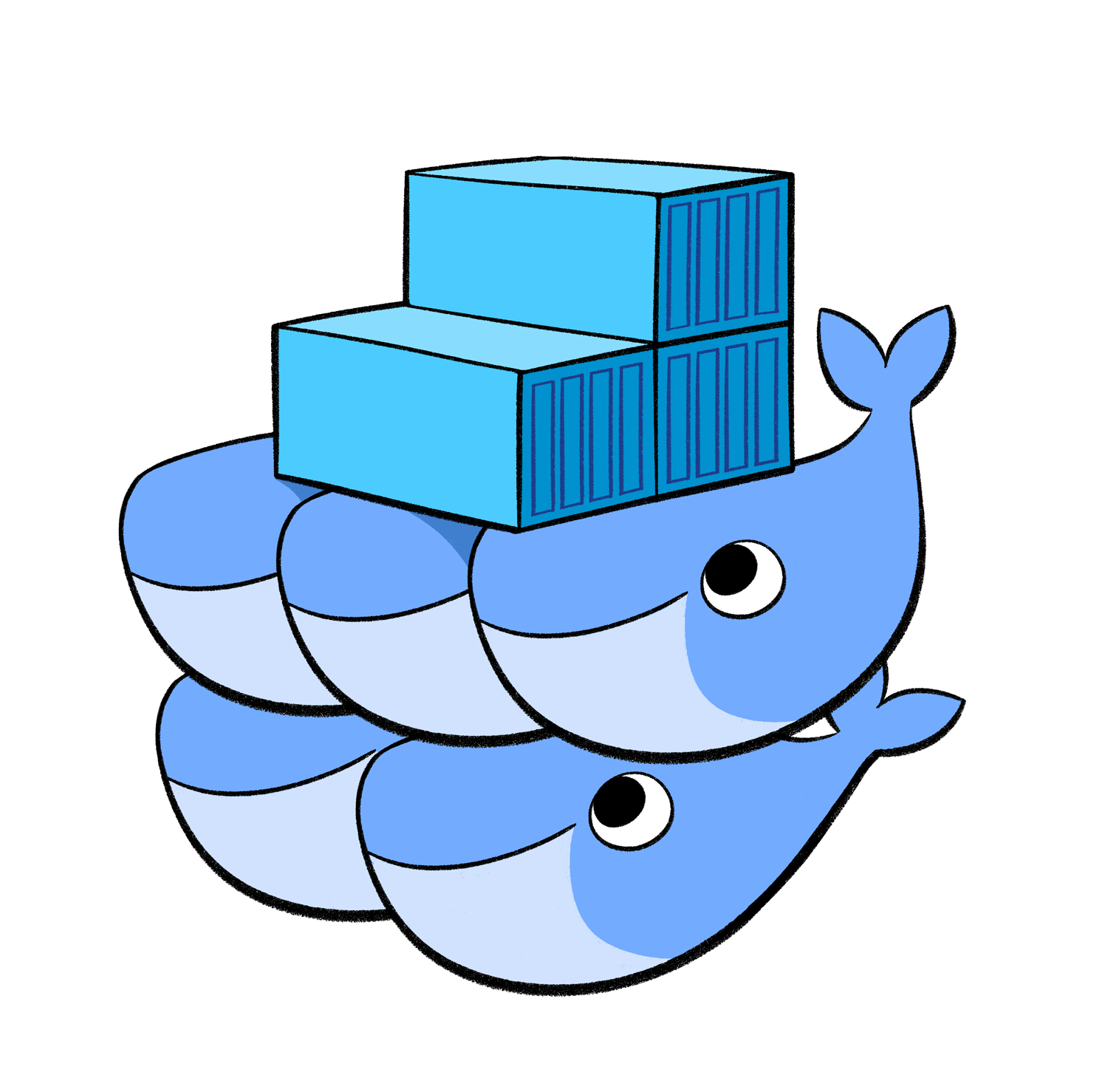 Dockerfile  Define
Instructions for building a Docker Image
FROM <image>
FROM python:3.6
FROM python:2.7
FROM python:alpine
RUN <command to run in image to create new image layer>
RUN pip install numpy
RUN mkdir /beamline
RUN cd ioc && make install 
COPY <file(s) to copy to path on image>
COPY config.txt /configure
EXPOSE <port to expose>
EXPOSE 8080
ENTRYPOINT <set executable and a parameters for runtime>
ENTRYPOINT [“top”, “-b”]
CMD <extra parameters to executable>
Compose File  Deployment
<service_name>	image: <image_name>	volumes:	    - <host/path>:<container/path>	    - <host/path/2>:<container/path/2>	environment:	    - <env_name>=<env value>	    - <env_name_2>=<env value 2>
Define “Services” to be run on Docker or Docker Swarm
IOC Implementation – Host Architecture
Three Centos 7 Servers
Total: 144 GB Ram, 28 Cores, 44 Threads
Dual Ethernet
Beamline VLAN
Motor Controller Non-Routed VLAN
Docker 20.10.6 – CE
GlusterFS replicated storage for sharing persistent state between nodes
IOC Implementation - Images
Reusable Docker Images:
EPICS Base
Galil Motor IOC
areaDetector
Flir Cameras (Spinnaker)
Simulated Detector
Generic IOC with common modules.
Simulated Motor IOC
Geobrick Motor IOC (tested, but not in production).
IOC Implementation – STATELESS
All parameters defining the IOC are injected at runtime
Substitution Files
DB
CMD files
Environment Variables
Files injected using volumes
Version controlled
EPICS Gateway
Require External access to Docker Services
EPICS Gateway already connects networks
Docker Image:
https://hub.docker.com/r/dmscid/epics-gateway/
gateway –sip 10.138.11.41 –cip 172.18.255.255 –signore 172.18.0.1 -no_cache
One instance per node
Management
Beamline completely defined by Dockerfiles, Compose File, and Substitution/Injected files.
Single source for logs
Move as much as practically into Docker, not just IOCs. Integrated management of services.
Graphical Interface
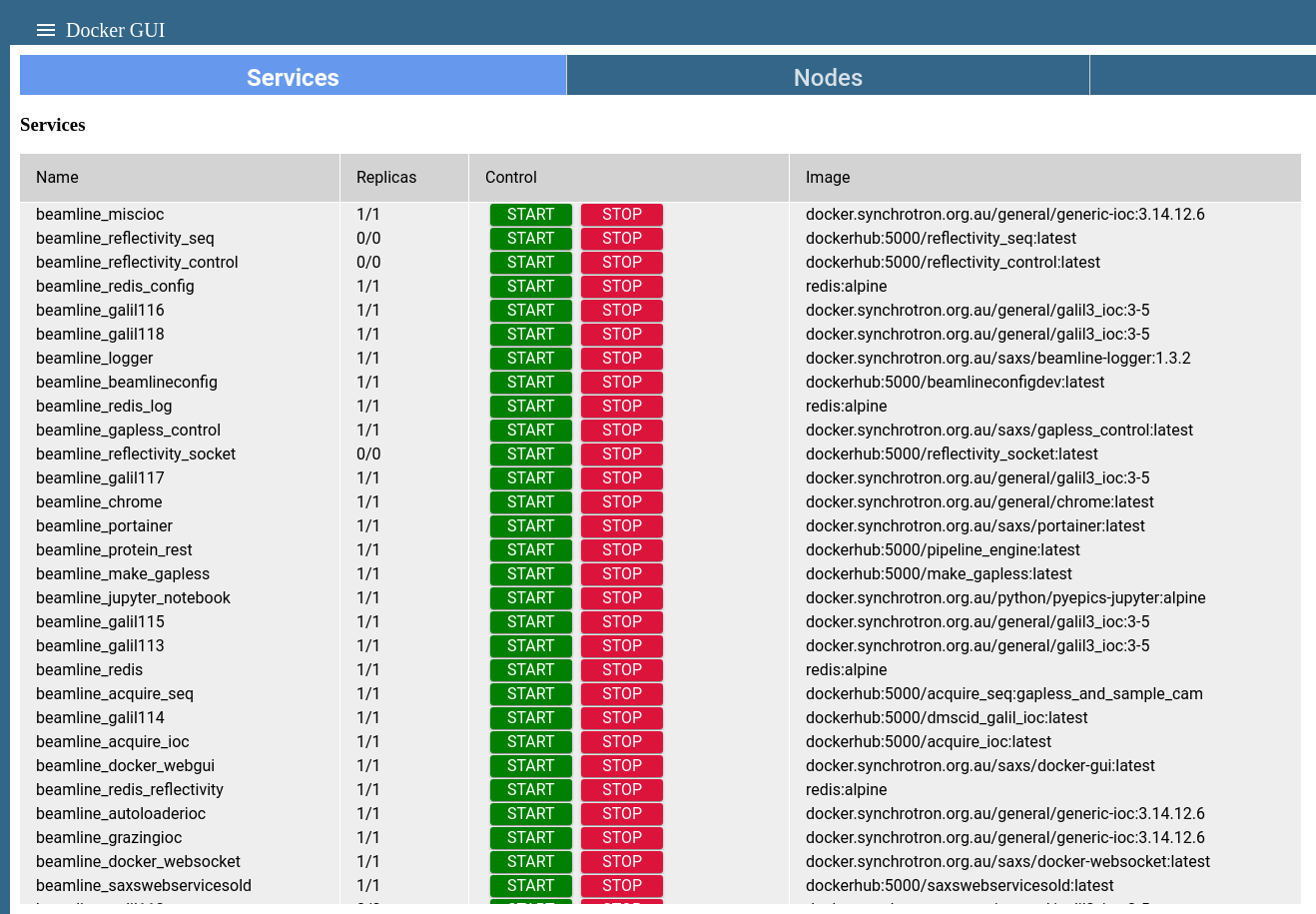 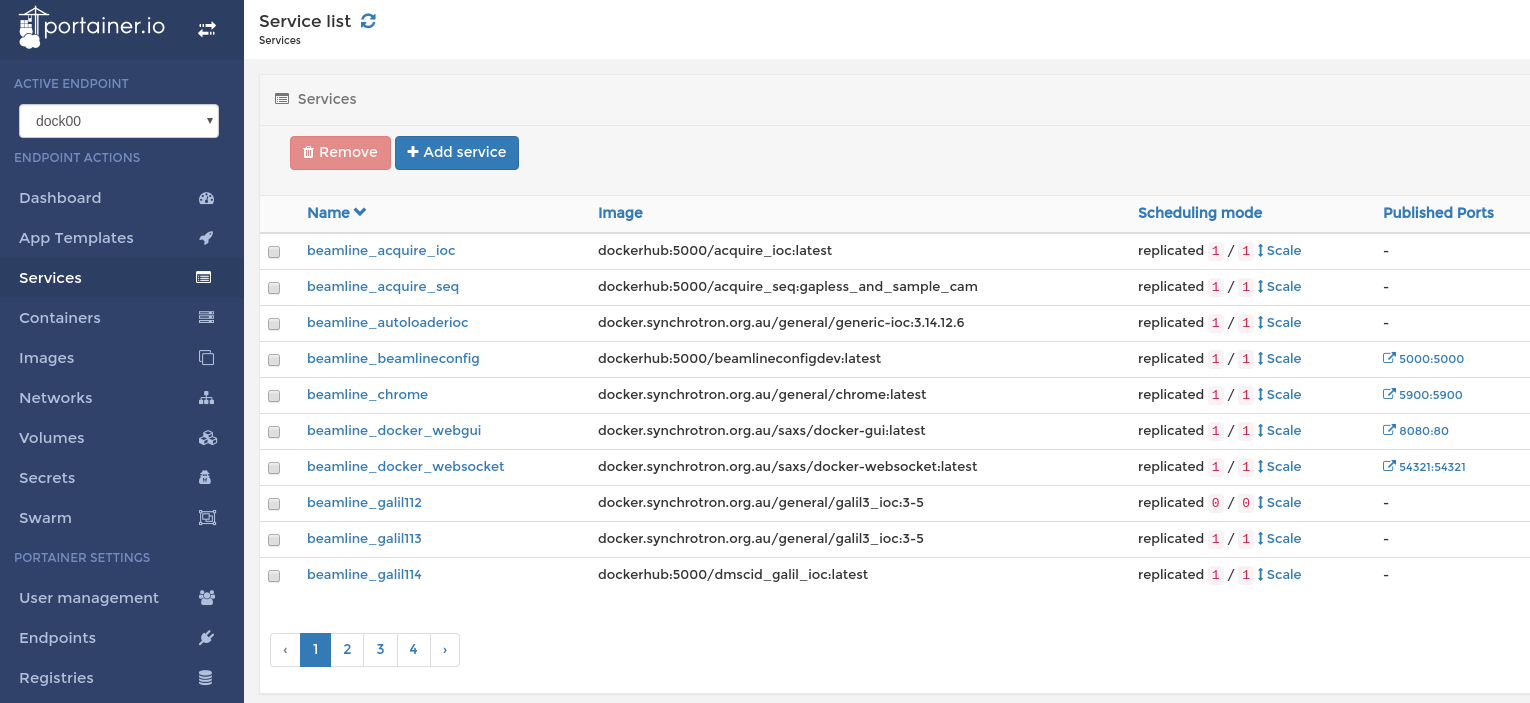 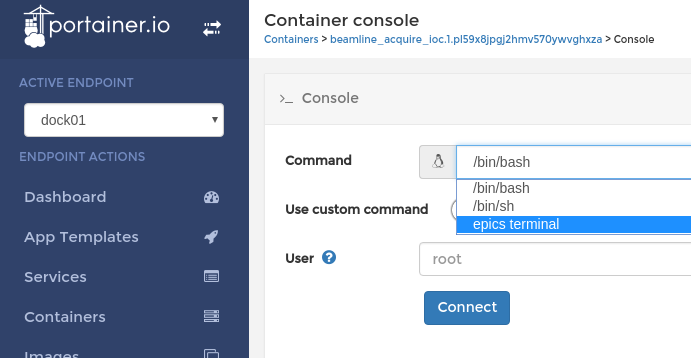 Issues
IOCs external to Swarm need to be enumerated to EPICS_CA_ADDR_LIST – i.e., no reverse gateway
Reconnection to PVs after IOC restart is slow.
Docker for Development
Simulated IOCs for testing
Docker Compose to define testing environment

Python development via VSCode
Thank-You
Questions?